Including Student Growth in Educator Evaluation
Day 2
Presented by:
November/December 2013
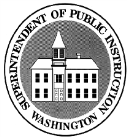 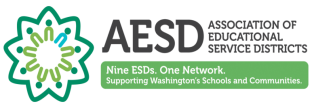 [Speaker Notes: Page numbers]
Sessions Addressing Student Growth
Setting Student Growth Goals (SGGs)

Monitoring SGGs

Reflecting and evaluating SGGs

Connecting with CCSS, SBAC and other initiatives
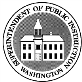 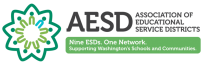 [Speaker Notes: Not a one to one correspondence with days]
Session Norms
Pausing
Paraphrasing
Posing questions
Putting ideas on the table
Providing data
Paying attention to self and others
Presuming positive intentions
Anything else?
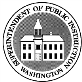 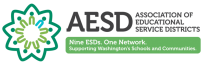 [Speaker Notes: Handout: Norms of Collaboration]
Intended Outcomes for this Session
Consider operational definitions of student growth terms 

Align sound student growth goals with appropriate measurement tool(s)

Provide rationale for assessment choice
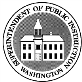 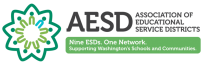 Entry Task
Reflect on our last session

What was one major learning?

What was one action step you took?

Find two or three other people from other districts and discuss
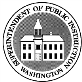 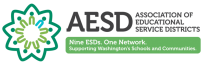 [Speaker Notes: Handout: Check in about PD moves, steps taken since last time, what worked, what didn’t]
Essential Question
How do we develop common language to establish and measure appropriate student growth goals?
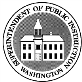 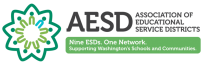 Operational Definitions of Rubric Terms
Consider the language used in the Student Growth rubrics
As a team, consider your district’s definition of terms such as: 
SGG 3.1, 6.1: 
Establishes inappropriate goals
Establishes appropriate student growth goals
Full learning potential
High-quality sources of data
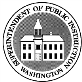 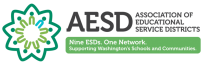 [Speaker Notes: Handout: Operational Definitions of Rubric Terms
Possible second handout: student growth rubrics with critical attributes.
CAUTION if you decide to use the second handout: carefully consider use of percentages….be sensible!
Little g! but went through review with steering committee 
Gives ideas for your consideration]
Operational Definitions:  Share Out
Choose a spokesperson for your district

Each district has three minutes to share their definitions of the terms

Other districts record ideas for their own consideration
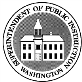 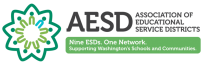 [Speaker Notes: District teams share out their definitions with other teams…perhaps use document camera

See next slide for an alternate activity]
Operational Definitions: Share Out
Around the room, you will see flip charts with each of the terms

On post-it notes (one for each of the terms),  write your district’s definition

Place the post-it note on the corresponding chart

Gallery walk: Record ideas for your consideration on your handout
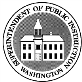 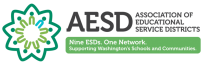 [Speaker Notes: Possible alternate activity for sharing out.

Please share other ideas for conduction this share out…]
Break!
Focus
We have goals
We have assessments
We have students
We have teachers
We have instruction


How can we be sure they fit?
Knowings and Wonderings
We know the rubric language for our goals demands that we create:    	Appropriate SG goals….

We know the rubric language for our assessments demands:
	…high-quality sources of data… (3 and 6)
	….develop and implement….high quality measures…. (8)


In doing so, what can we do to assure quality in the teacher, school or district-based assessments – including ‘unit tests’ from instructional materials?


How do we help our goals, our assessments, and our instruction perform as a coherent system to most accurately and fairly measure student growth?
[Speaker Notes: Allow 3-5 minutes of table conversation.  Does the goal really attend to the demonstrated need?  Does the assessment clearly align with the goal?  Does the instruction support the path between the goal and the assessment?]
What does an expert think?
Insert Stiggins 5 step process of defining quality assessment.
Focus on the top three.
[Speaker Notes: Where are we in this work?  In steps 2 and 3. Assumption:  The Student  Growth Goal Aligns with the Demonstrated Need (student learning need).]
So, starting with ‘Key’ 2:
Check the Goal before creating or selecting any assessment.
Essential Questions
How do we develop common language to establish and measure appropriate student growth goals?

How do we align appropriate measurement(s) with the established goals?
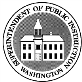 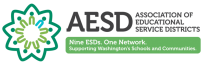 [Speaker Notes: Shift to next essential question]
Aligning Sound Student Growth Goals with Appropriate Assessments
What do you know about your student growth goal(s)?
Cognitive demand
Knowledge
Reasoning
Context
Skill/performance
Product
Content
What do you know about the assessments that best align?
Selected response?  Written response?
Performance assessment?  Personal Communication?
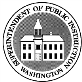 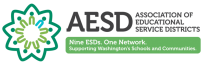 [Speaker Notes: Use samples of student growth goals]
Content
It’s the What! 

Standards and/or learning targets

Appropriate for/aligned to the content standard(s)
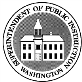 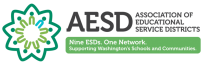 [Speaker Notes: Connection to CCSS]
Context
Circumstances under which the student has to meet the conditions of the goal in which the content may be demonstrated

Consider these questions:
With Whom? 
When?
Where?
Why?
How?
Using what resources?
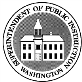 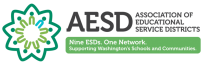 [Speaker Notes: Don’t have a reference to this…Fenwick English?

Time during the day won’t allow for going in-depth on each of the three C’s ---I think this is fairly self-explanatory as is next slide…]
Examples…
Between September and May, all ELL students will increase their math problem-solving scores by one point as measured by the Harmon Middle School 4-point rubric. 

By March, 80% of my students will improve their ability to find, analyze, and use text-based evidence to support inference, prediction, and opinion by one level as measured by the district writing rubric.

80% of the third grade students at Jenkins Elementary School will increase their oral reading fluency to the ‘proficient’ level on the district reading assessment by January 2014 and 90% by April 2014.
[Speaker Notes: Facilitator Does this for the first goal.
Facilitator lets the group do it for the second and third goal….and then share out.
Talking Points:
Let’s identify the content first.  Remember, the definition of content is:
   (knowledge, skill, process, or concept)  
             The content in this example is: writing and oral reading

Lets look at the context.  What materials, resources, or specialized vocabulary will the teacher give the students to learn the content ( text-based evidence, inference, prediction, and opinion – vocabulary;  text-based evidence – resources )
              
Let’s look again at the context.  In this example, what student responses  and/or activities will demonstrate that the students are proficient with the content?]
Cognitive Demand
Refers to the kind of thinking process required of the student due to the complexity of the task

Can be identified using one of many taxonomies

Expectations of student thinking

Consider through the lens of your district
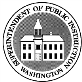 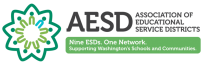 [Speaker Notes: Use article “Exploring Cognitive Demand…”
Permission to use is given at the bottom of the first page…must give full credit to Karen Hess. 
OR
May want to use the one page graphic instead]
Exploring Cognitive Demand in Instruction and Assessment (2006)
Everyone: Read the introduction to the article by         Karin K. Hess

Half of your team focus on Bloom’s Taxonomy

Half of your team focus on Webb’s Depth of Knowledge Levels

Compare and contrast the two by creating a visual representation of the information
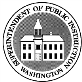 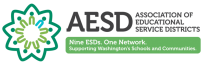 [Speaker Notes: If you use the article….]
Bloom’s Taxonomy and Webb’s Depth of Knowledge
Consider the graphic depicting Bloom’s Taxonomy and Webb’s Depth of Knowledge Levels

What do you notice?

How will you use this information “back home”?
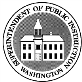 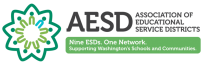 [Speaker Notes: If you use the graphic…]
Examples…
Between September and May, all ELL students will increase their math problem-solving scores by one point as measured by the Harmon Middle School 4-point rubric. 

By March, 80% of my students will improve their ability to find, analyze, and use text-based evidence to support inference, prediction, and opinion by one level as measured by the district writing rubric.

80% of the third grade students at Jenkins Elementary School will increase their oral reading fluency to the ‘proficient’ level on the district reading assessment by January 2014 and 90% by April 2014.
[Speaker Notes: Facilitator Does this for the first goal.
Facilitator lets the group do it for the second and third goal….and then share out.
Talking Points:]
Conducting a “Goal 360”
Step 1:

Determine Your Goal’s 3 C’s

Protocol!
ADD A COMPASS IMAGE
Stiggins’ Four Types of Goals
Knowledge
Represent factual information, procedural knowledge, and conceptual understandings that underpin each discipline 

Reasoning
Specify thought processes students are to learn to do well within a range of subjects

Skill/Performance
Demonstration or physical skill-based performance 

Product
Describe learning in terms of artifacts where creation if a product is the focus of the learning target
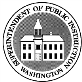 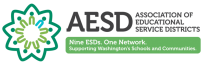 [Speaker Notes: Stiggins  ---reference: http://www-tc.pbs.org/teacherline/courses/inst325/docs/inst325_stiggins.pdf
Cannot use without permission. I will seek permission
May want to jigsaw pages 90 - 93

Chart will follow]
Finishing your “Goal 360”
ADD ‘TYPE’ IMAGE
Step 2:

What TYPE of goal do you have?

Protocol!
What do we share with our district?
What do they know?
What opportunities do we have for learning/calibrating?
LUNCH!
SANDWICH IMAGE
Rubric language for assessments demands:
High-quality sources of data… (3 and 6)

Develop and implement….high-quality measures…. (8)

High-quality means….
Valid  		Reliable	 	‘Stretch’
[Speaker Notes: Reminder from our start.  Valid means the assessment measures what it is intended to measure:  our goal.  So, if our goal 
Reliable means we would give an example of student work the same score each time we score it and that, if several of us scored it, we would be giving it the same score.
Stretch means the assessment is accessible by almost all students and has the capacity to allow a student to grow.  A meets/unmeets rubric shows little stretch.]
Goal/Assessment Match?
Student will explain the difference between power and authority.

Given a set of letters, student write the notes on a treble clef.
Prompt: Write a paragraph explaining how power and authority are different.

Prompt:  Listen to your favorite piece of music to identify and then record (on paper) the opening 5 notes.
Goal/Assessment Match?
Students will use criteria to set reachable goals for improving their fitness.

Student will successfully participate in discussion at the School Board meeting.
Prompt: After collecting and recording data on your BMI and pulse, analyze the AMA’s Healthy Living article to set 2 goals to improve your health.
Prompt: Attend four School Board meetings during the fall of 2014.
Target Method MatchAdapted from An Introduction to Student Involved Assessment FOR Learning, 6th ed.
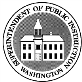 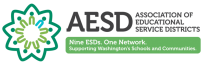 [Speaker Notes: To finish our work on assuring validity, we need to consider what type of measure is best suited for our goal.
Not only does the assessment have to Stiggins book: starting on page 99 
http://www-tc.pbs.org/teacherline/courses/inst325/docs/inst325_stiggins.pdf

Decide the degree of match between a knowledge goal and selected response; knowledge and written response, knowledge and a performance; knowledge and personal communication
Continue through chart
Fill in Good, Strong, Partial or Poor]
Target Method MatchAdapted from An Introduction to Student Involved Assessment FOR Learning, 6th ed.
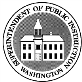 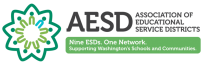 [Speaker Notes: Stiggins book: starting on page 99 
http://www-tc.pbs.org/teacherline/courses/inst325/docs/inst325_stiggins.pdf

Fill in Good, Strong, Partial or Poor]
Goal/Assessment Match
What will your offer your District as guidance?

Protocol:  Determining Characteristics of a High Quality Assessment
Connection to Data Pyramid
Annually
2-4 times a year
Quarterly or end of unit
1-4 times a month
Formative Practices
35
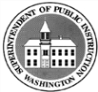 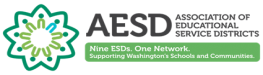 [Speaker Notes: If you were to use your list of characteristics, how would the assessments on your list fare?]
Planning Time
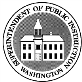 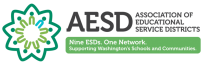 For Your Consideration: Operational Definitions of Terms
As you apply these definitions “back home” 

Where will things go swimmingly?

Where might you run into rough waters?

What might you need to understand and explore more fully?
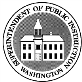 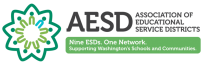 [Speaker Notes: Part of planning …from earlier in the day]
For Your Consideration: Cognitive Demand of Student Growth Goals
What will be the level of cognitive demand you will encourage/require within your district?
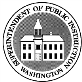 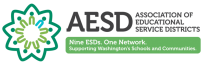 For Your Consideration
Types of goals

Type of assessments

Types of data already collected and when?

Level of match/mismatch

Revisions that might need to be made
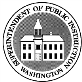 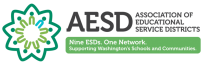 Reflecting/Debriefing
Take a few minutes and create at least two sticky notes for the Plus/Delta chart

Plus: What worked well in this session and should be continued?

Delta: What could be done better or differently?
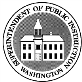 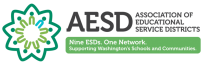 Thank you!
Next Session:
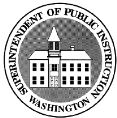 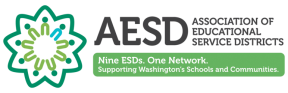